ប្រភាគ
Mathematics – Grade 4
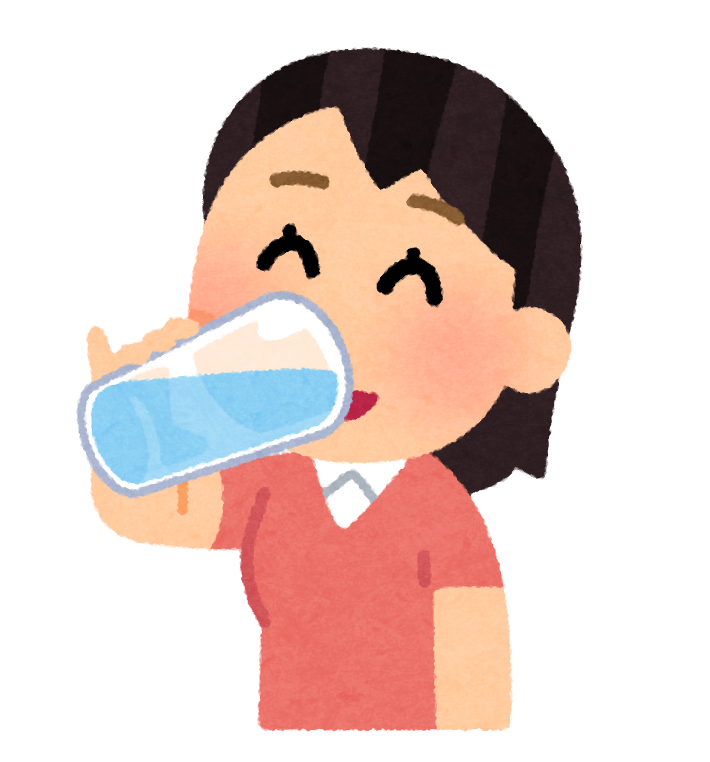 លីដា ផឹកទឹក។ តើនាងមានទឹកប៉ុន្មានក្នុងពែងរបស់នាង?
4
5លីត
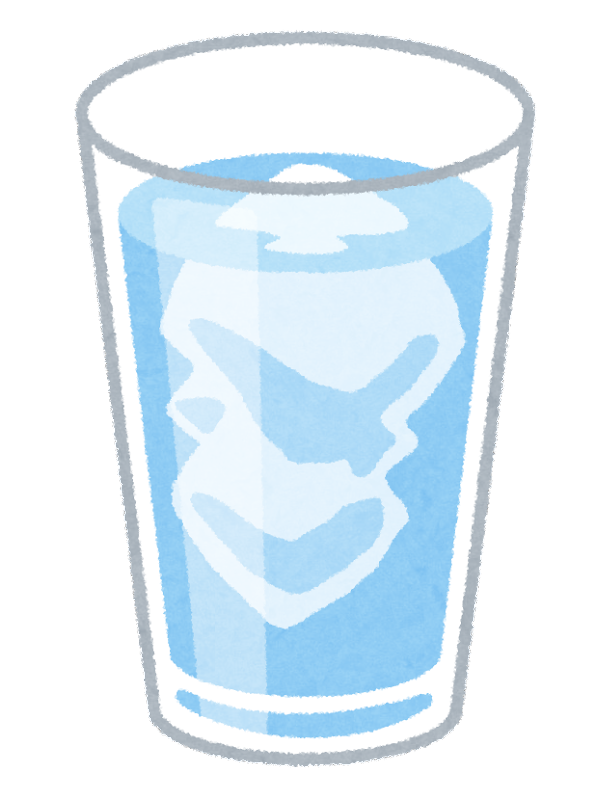 4
3
2
1
4
5
លីតនៃទឹក.
លីដាមាន
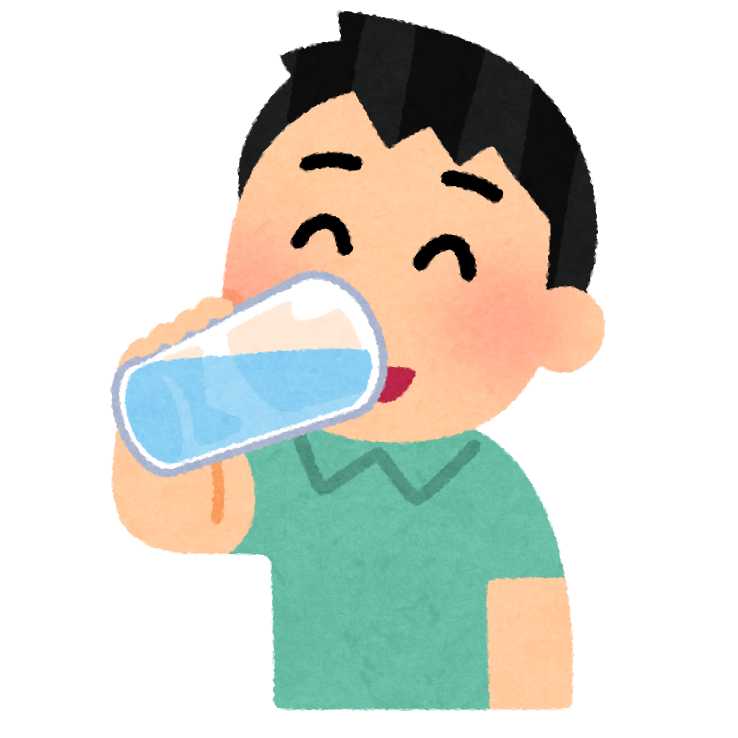 លីប៉ុនផឹកទឹក។ តើគាត់មានទឹកប៉ុន្មានក្នុងពែងរបស់គាត់?
3
5លីត
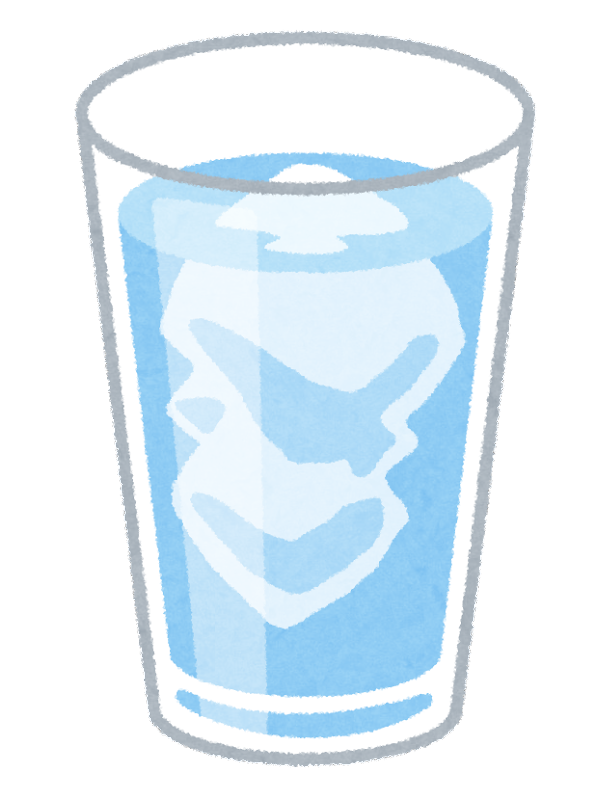 3
2
1
3
5
លីប៉ុនមាន
លីតនៃទឹក.
សរុបមក តើ លីដា និង លីប៉ុន មានទឹកប៉ុន្មានលីត?
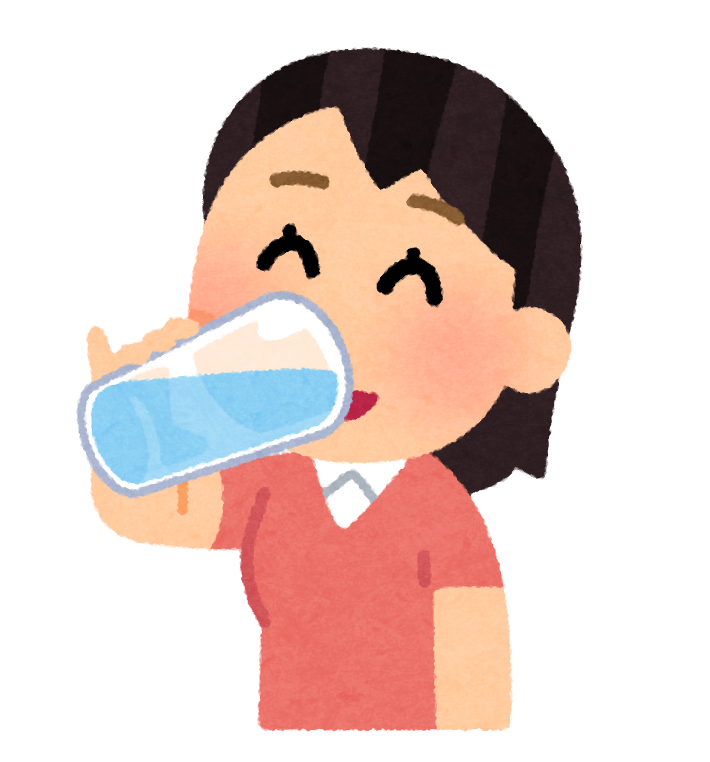 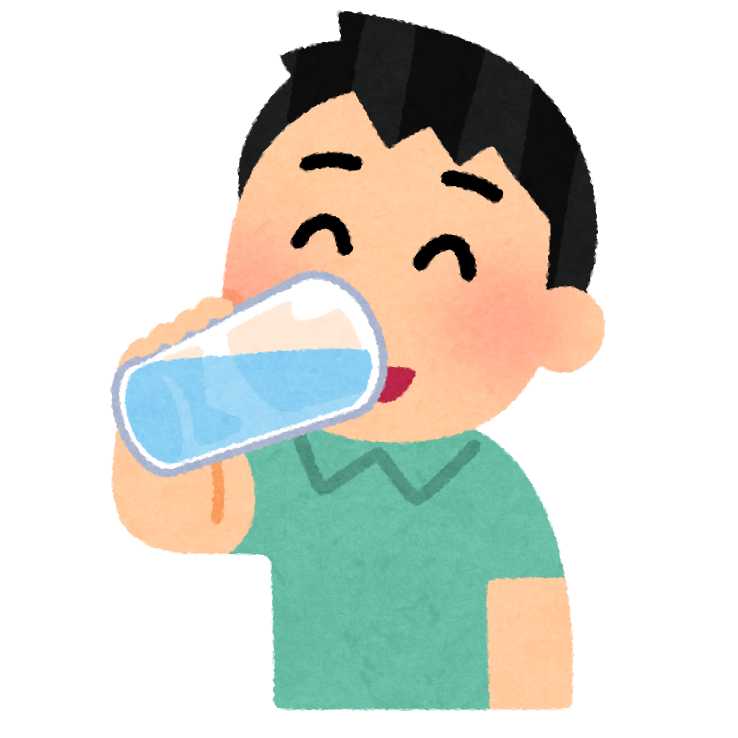 4
5
3
5
4
5
3
5
7
5
7
5
+
=
លីតនៃទឹក
លីដានិងលីប៉ុនមាន.